20.10.2023
Полицейский дрон
https://pt.2035.university/project/policejskij-dron
Подготовили: команда Е. Литвяковой, группа фик-31/21д
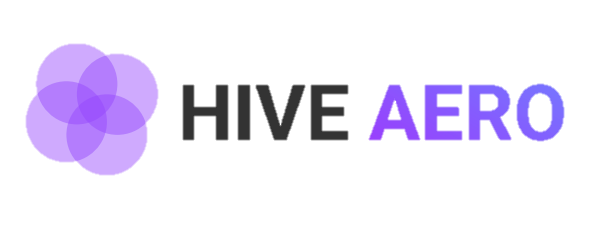 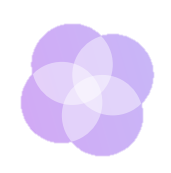 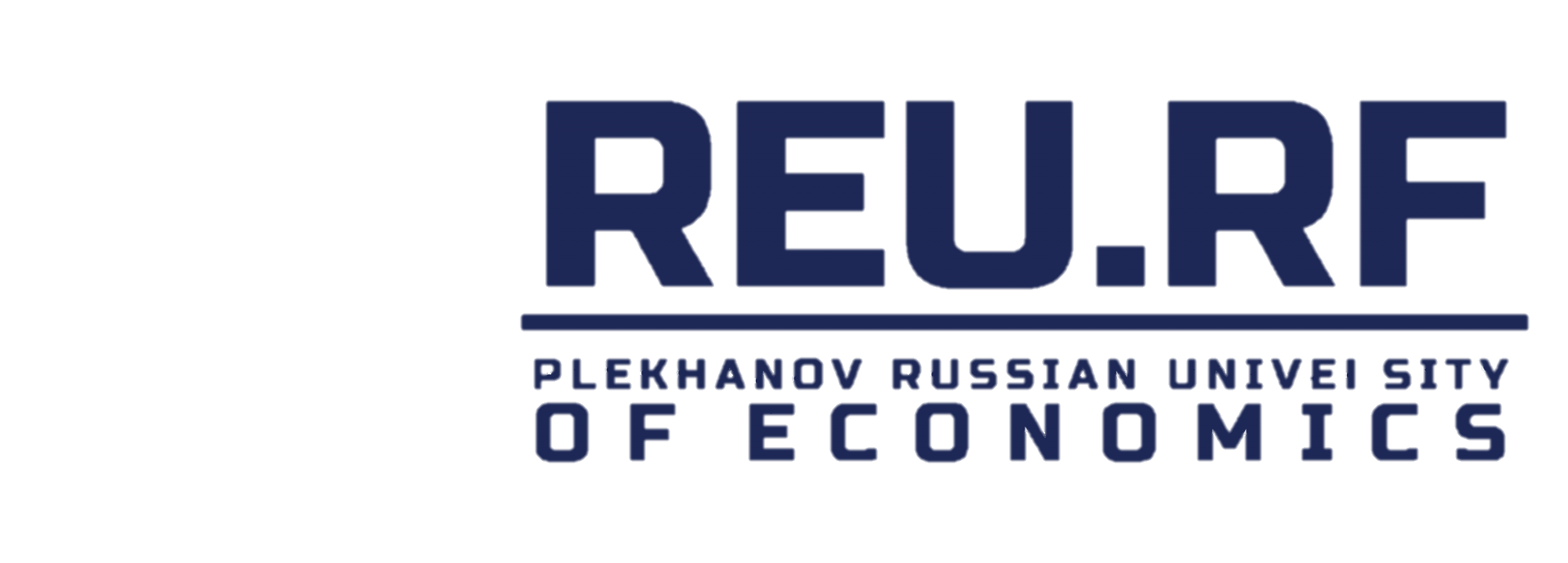 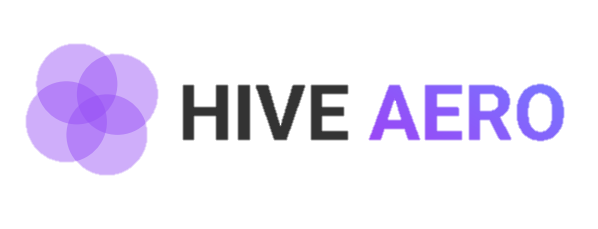 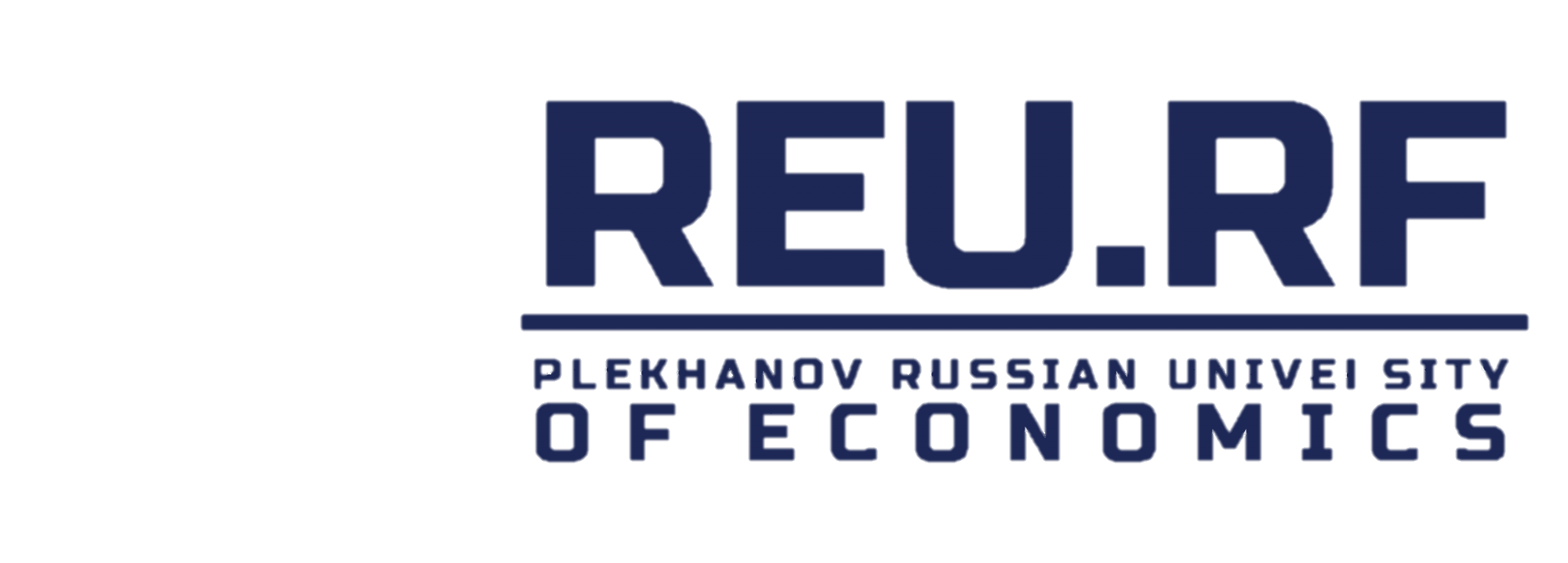 Мы реализовываем проект по созданию полицейского дрона, имеющего программное обеспечение и предназначенного для отслеживания преступных действий и подозреваемых.
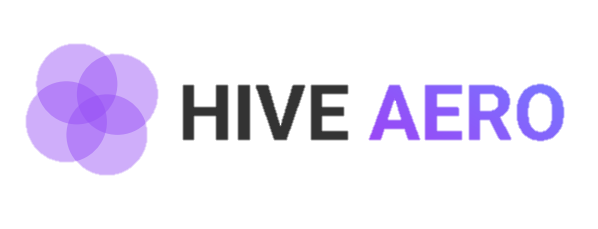 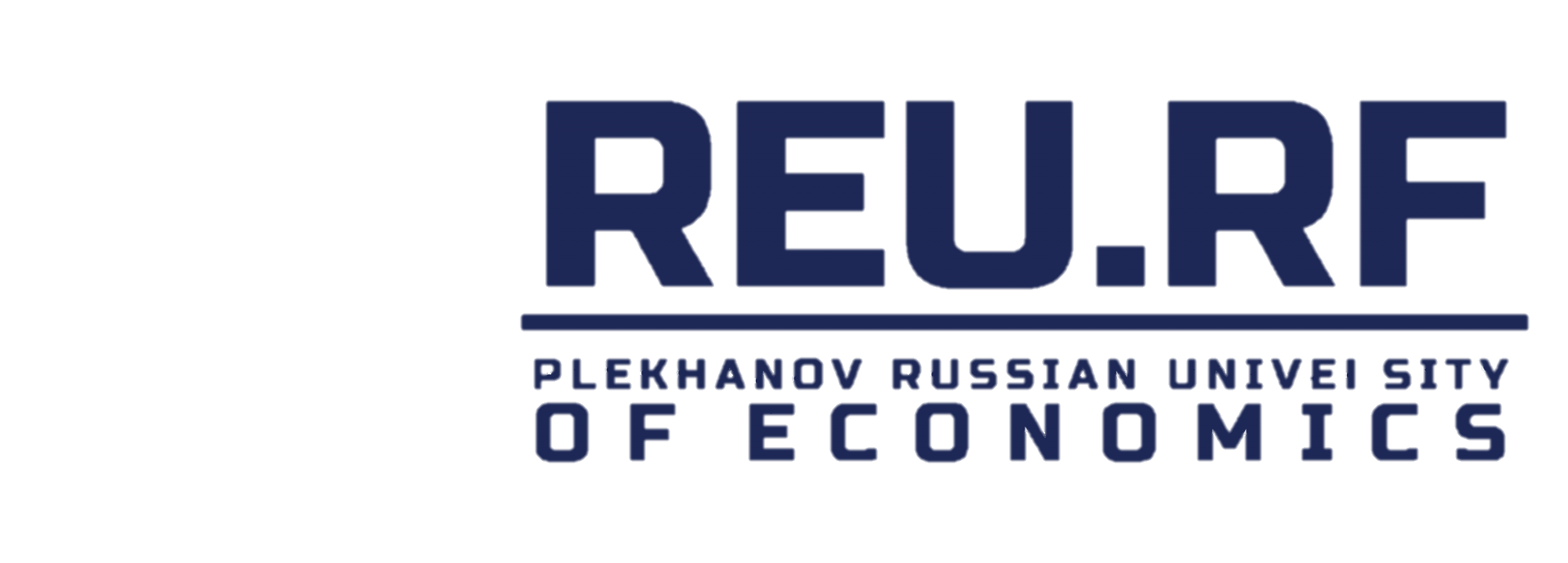 Полицейский дрон
Полицейский дрон – вид бпла, который используется для усовершенствования работы правоохранительных органов (охрана местности, слежка за подозреваемыми и т.п.)
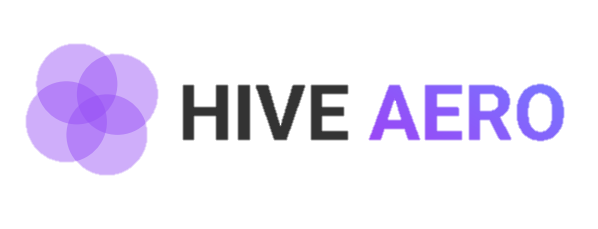 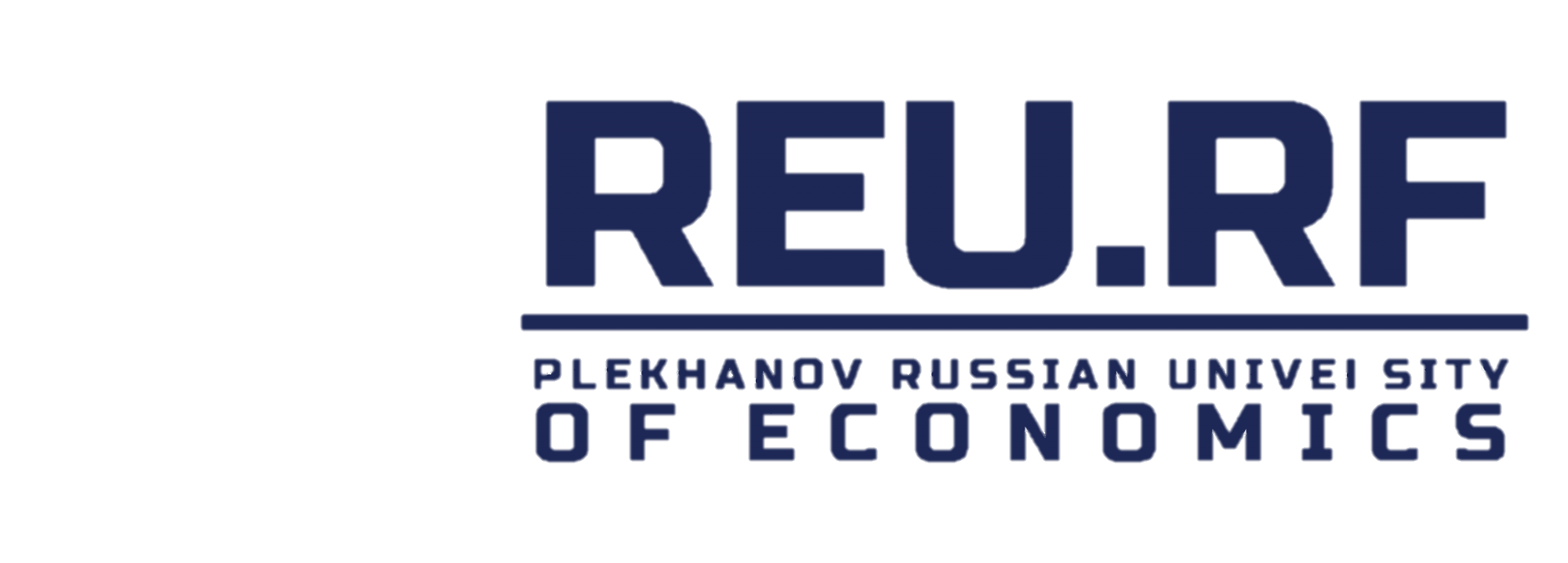 В настоящее время сотрудники полиции, гибдд и  росгвардии постоянно патрулируют улицы города. Для повышения эффективности их работы может быть использован полицейский дрон, передающий сотрудникам информацию о местоположении преступника/места преступления или происшествия.
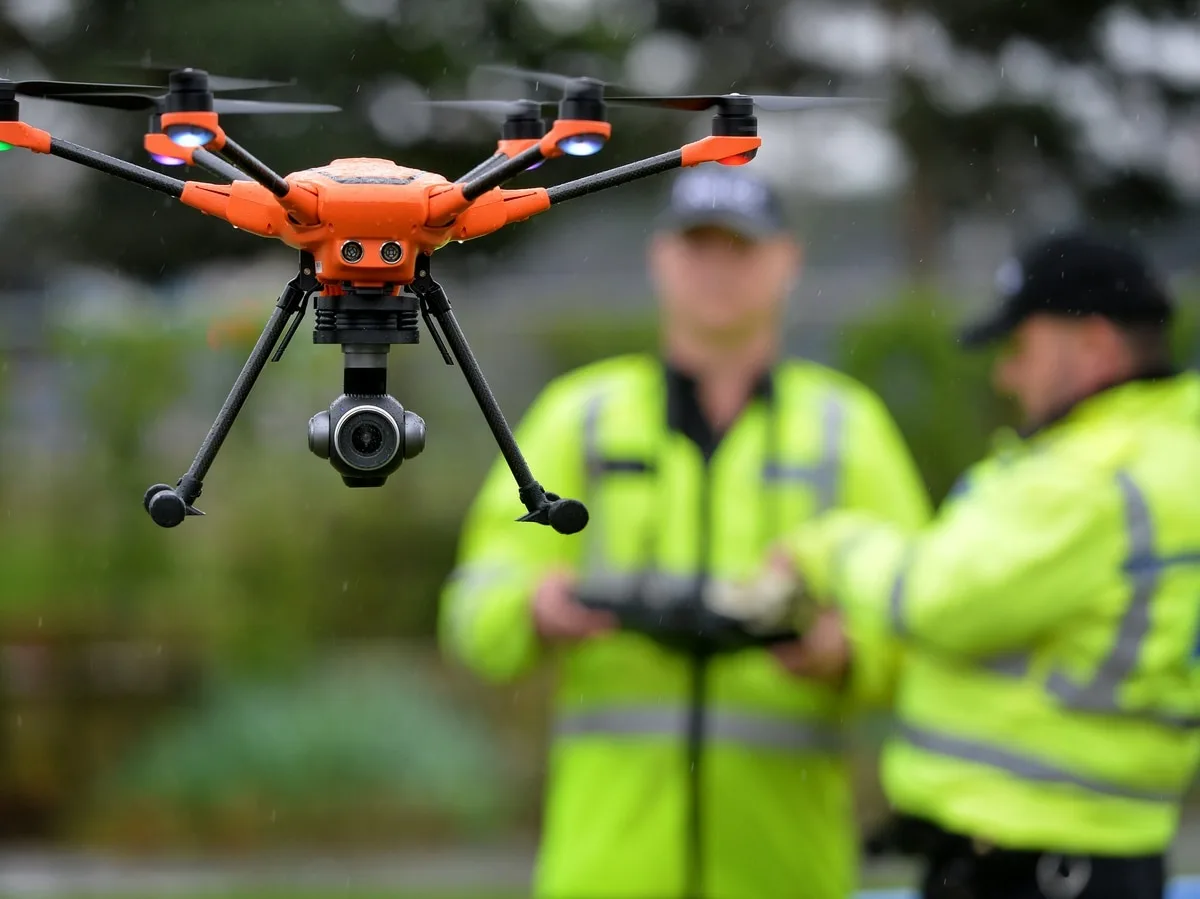 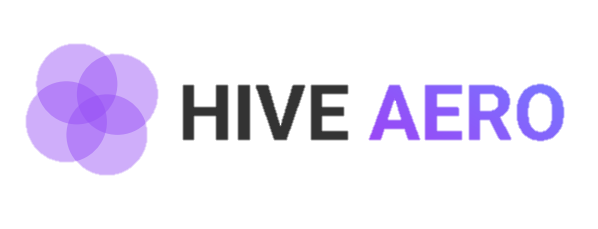 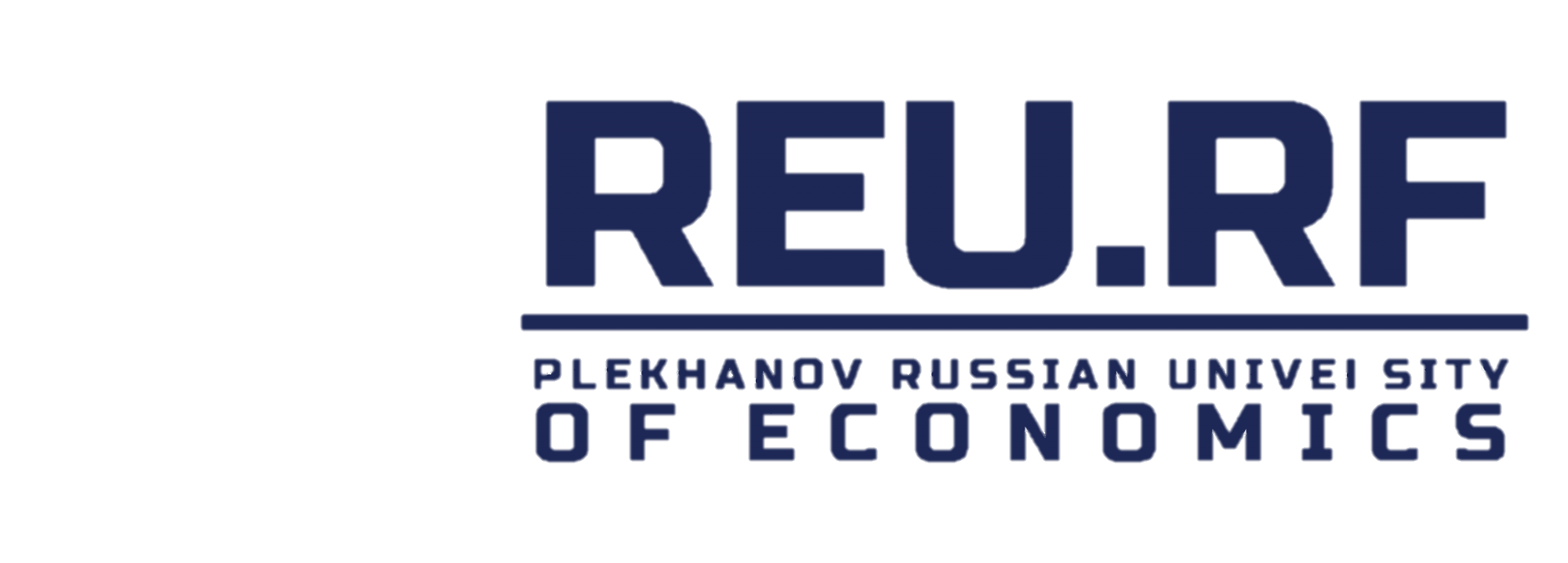 Потенциальные заказчики
ПОЛИЦИЯ
ЧАСТНИКИ
РОСГВАРДИЯ
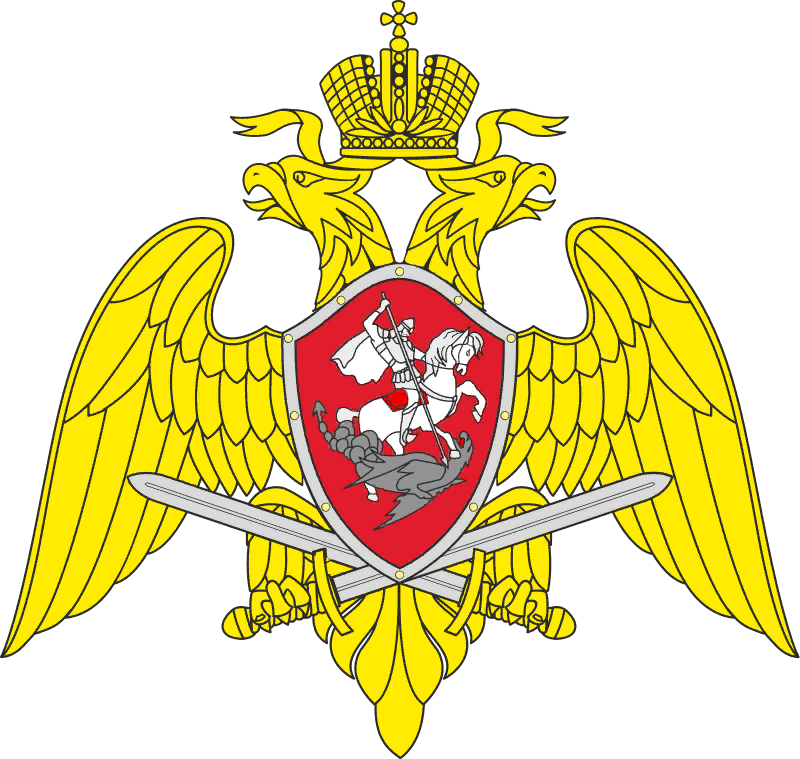 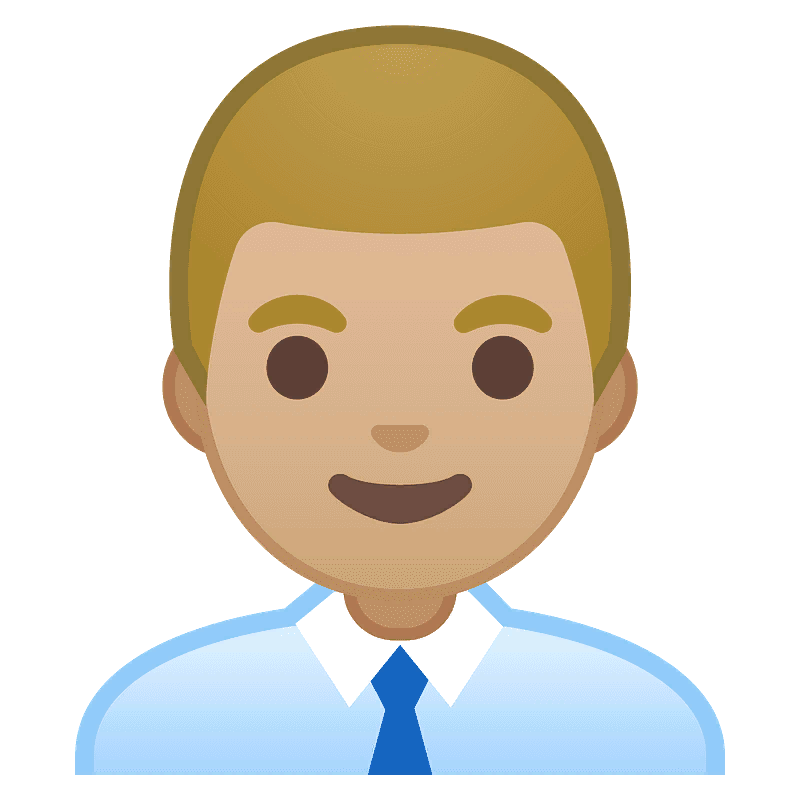 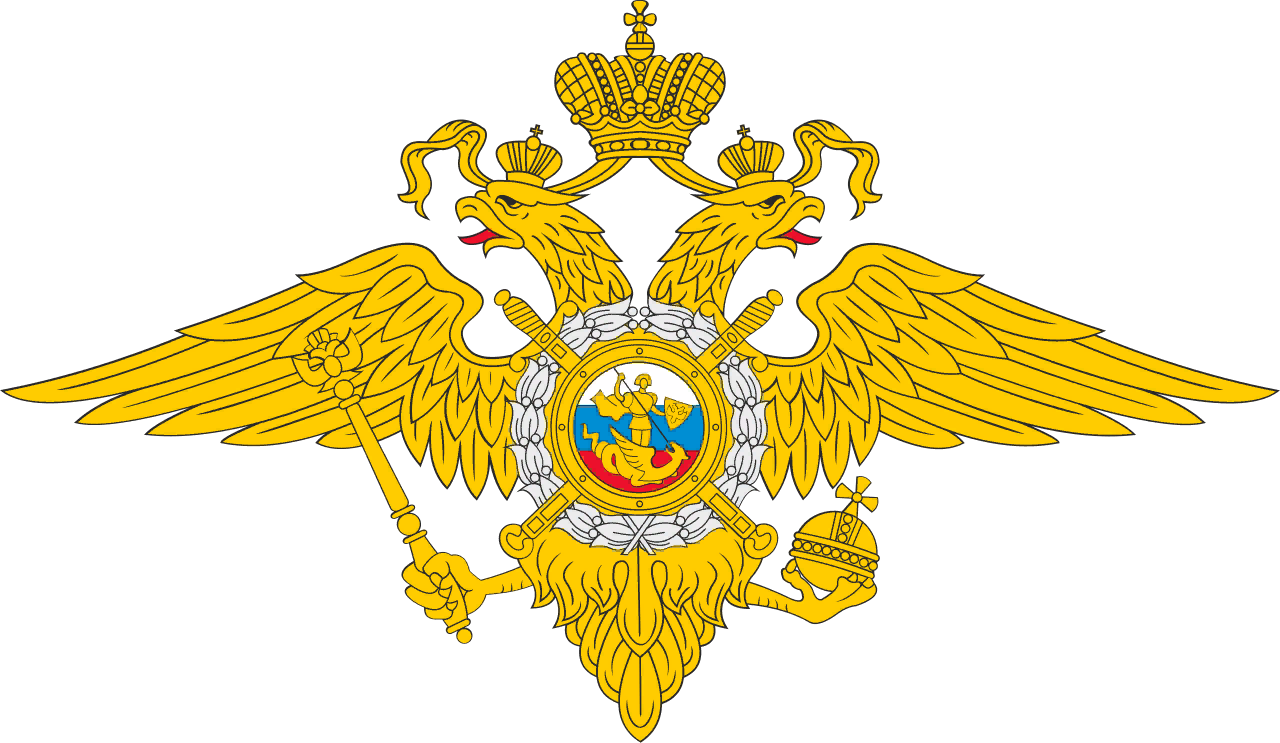 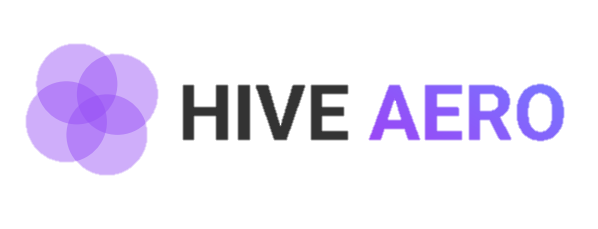 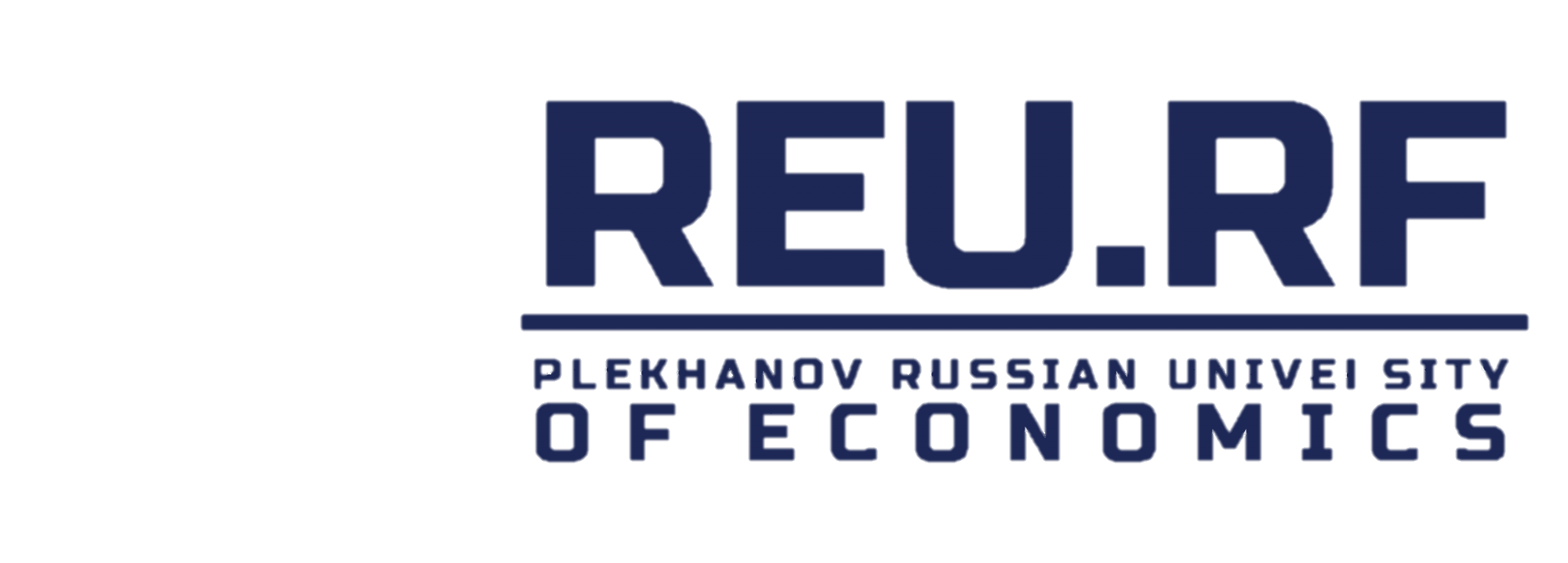 Бизнес-модель стартапа
Затраты:
 покупка дрона;
 внедрение системы ИИ;
 разработка системы предупреждения;
 внедрение базы данных и др.
Доходы:
 предоставление в аренду полицейских дронов;
 обновление и усовершенствование программного обеспечения.
Swot-АНАЛИЗ
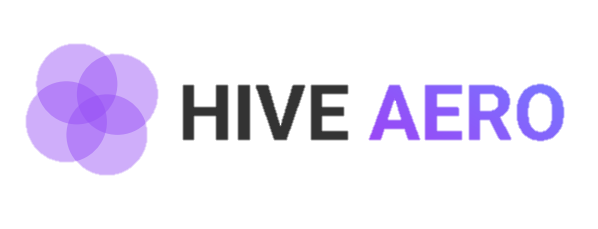 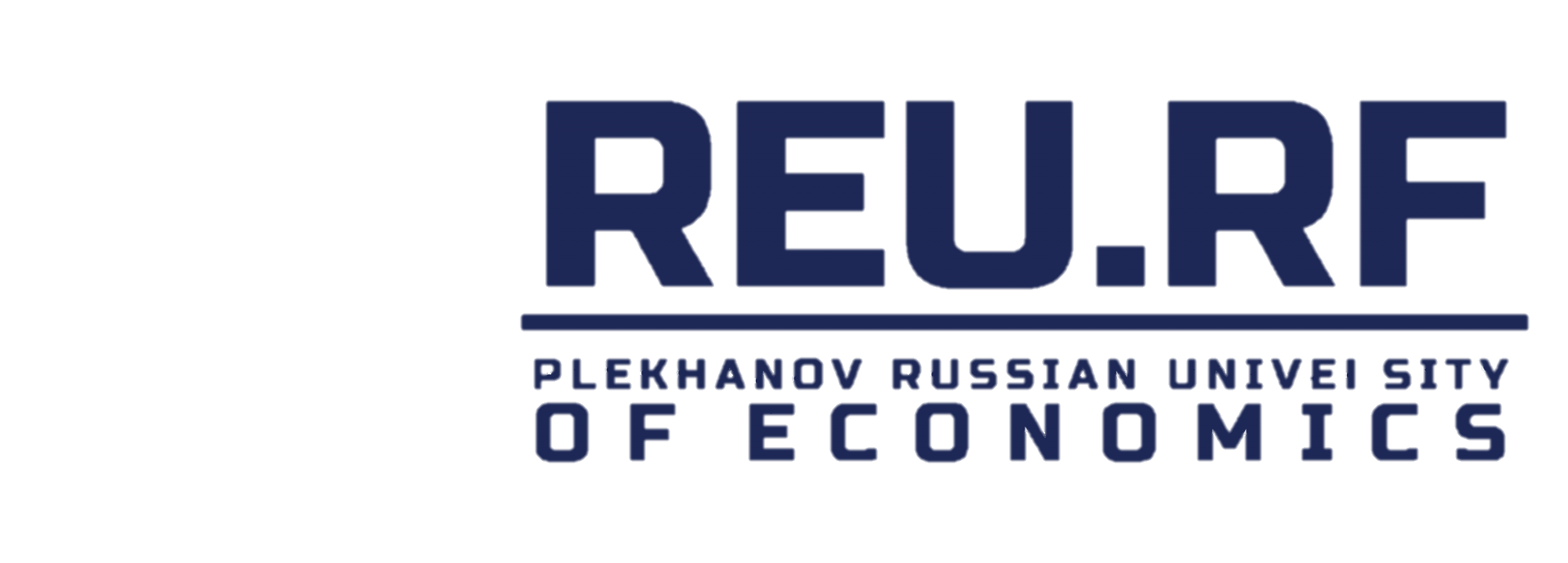 PEST-анализ
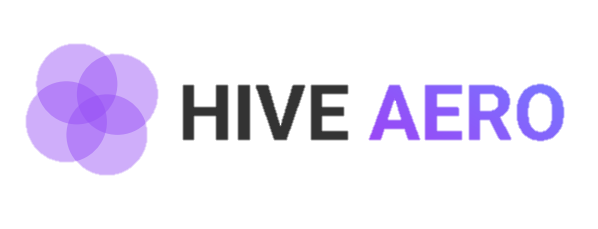 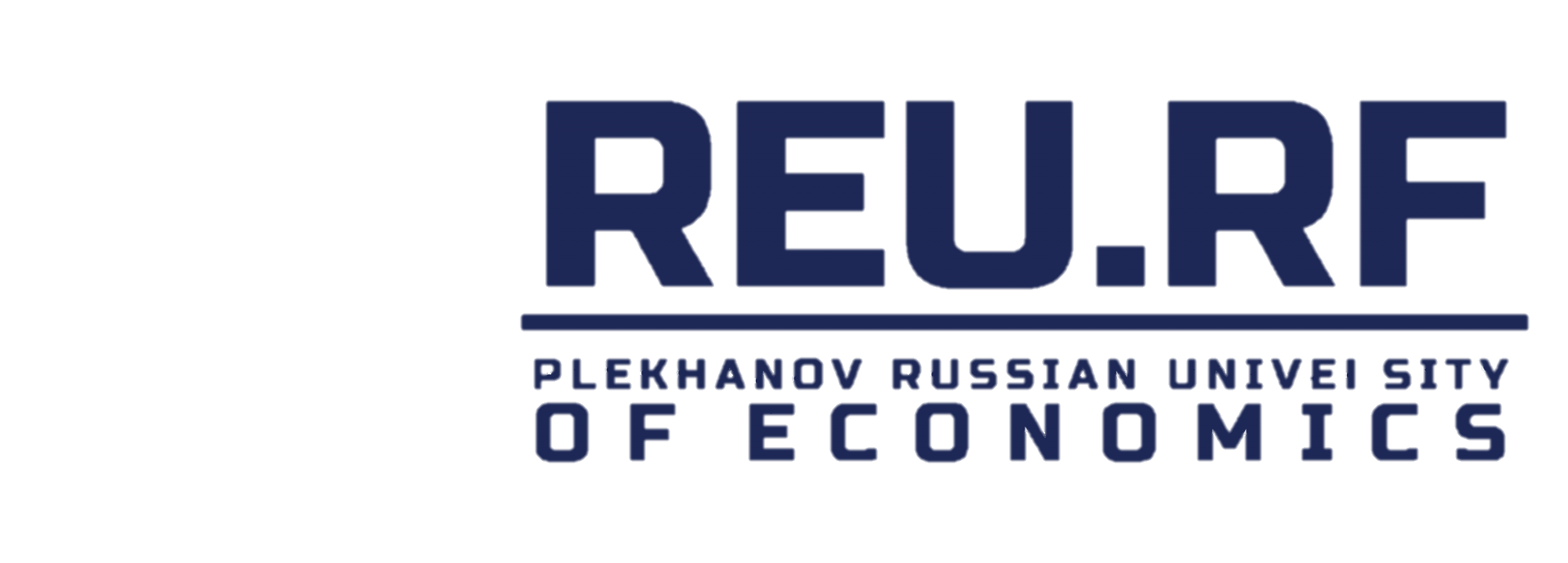 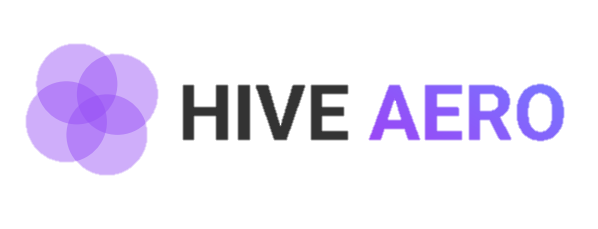 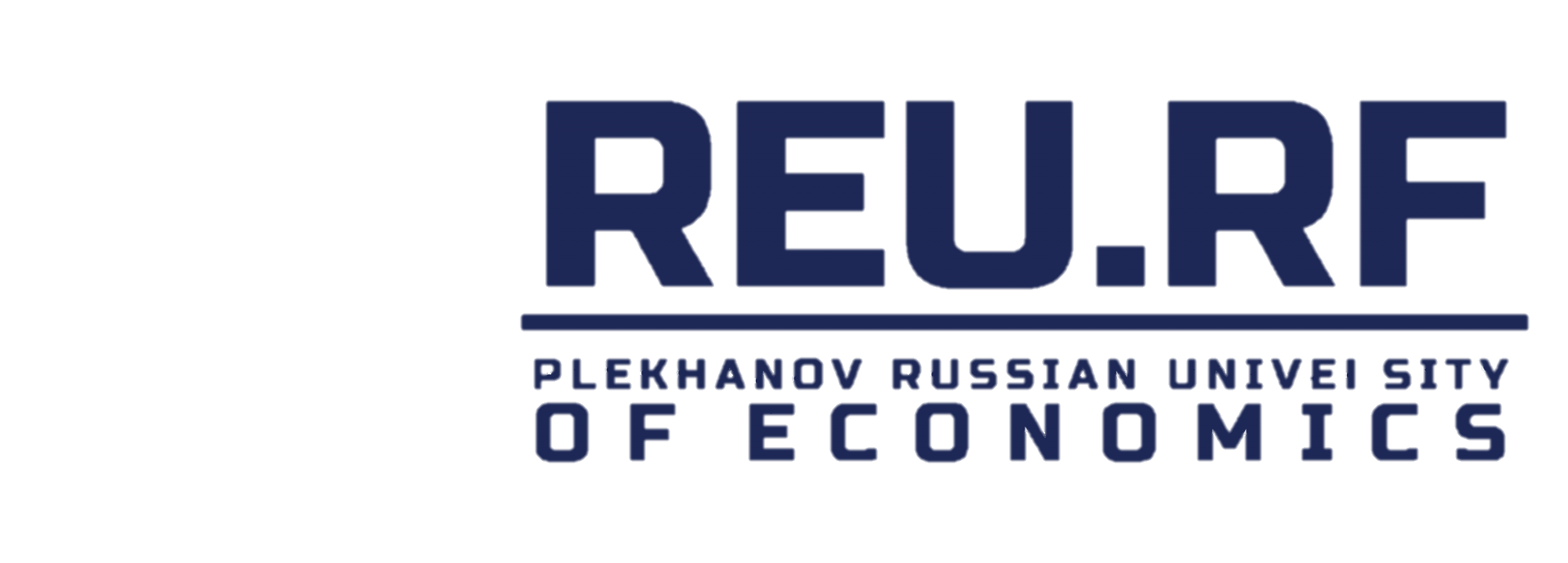 Наша идея полностью соответствует выбранному направлению. Преступность в городах растет и увеличивает потребность в дополнительном непрерывном отслеживании улиц.
БИЗНЕС-МОДЕЛЬ ОСТЕРВАЛЬДЕРА
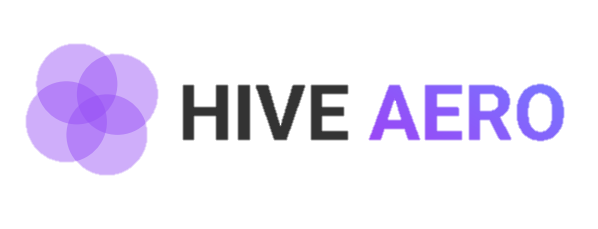 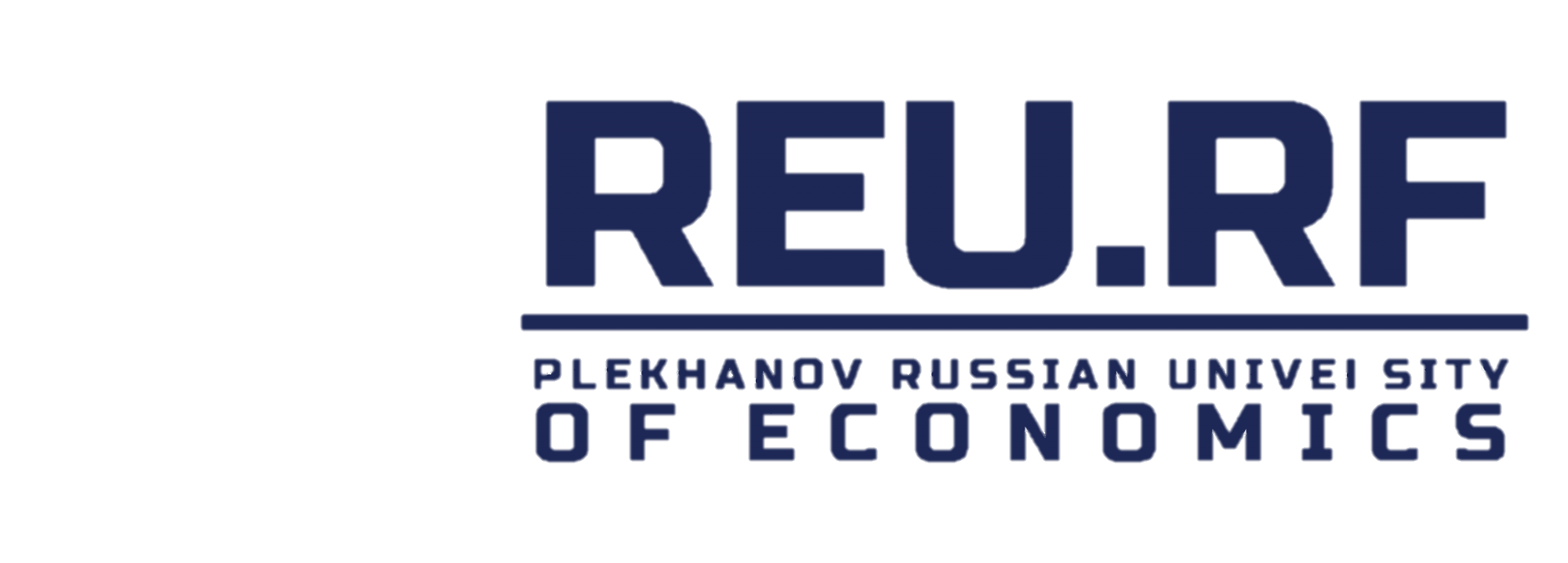 ЧЛЕНЫ КОМАНДЫ
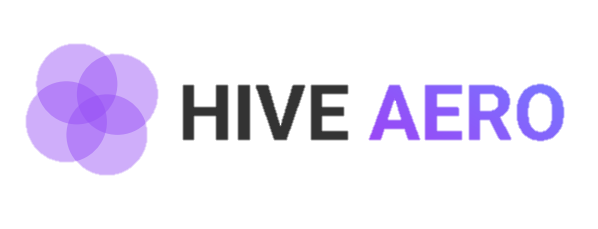 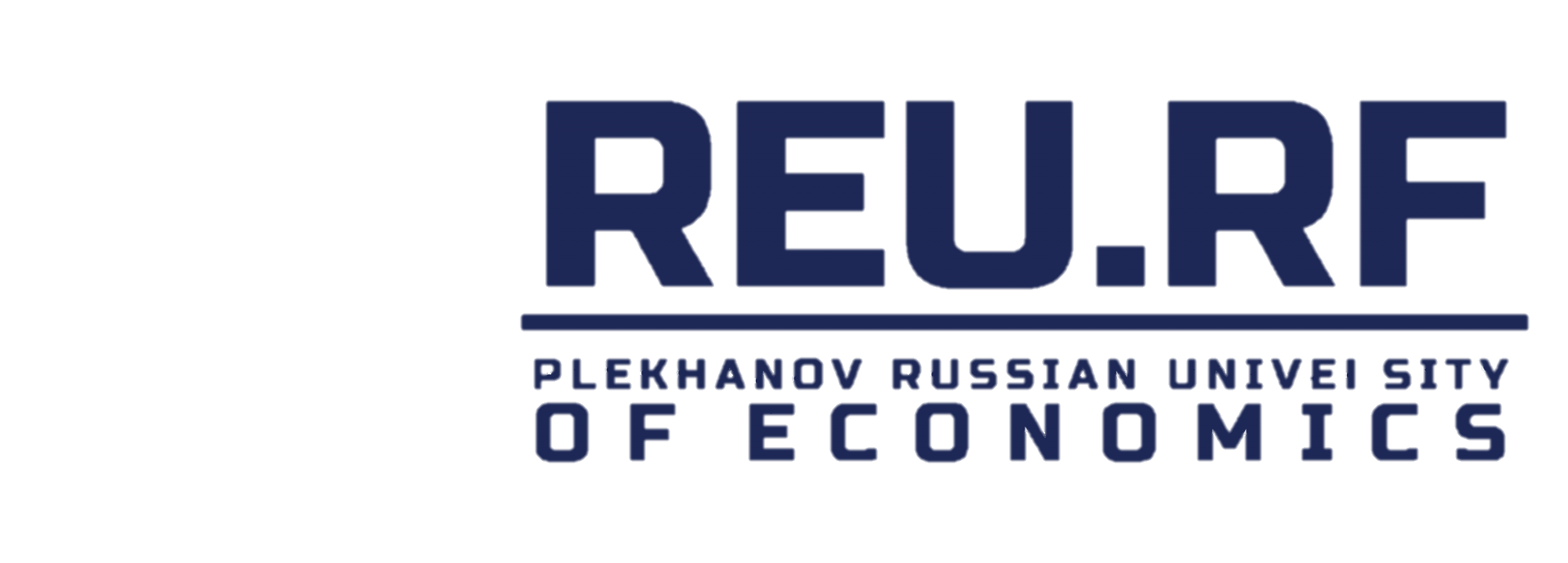 Мезенцева анна
Менеджер проекта
Контроль над выполнением работы всех участников команды
Литвякова Екатерина
Лидер команды 
КОНТРОЛЬ НАД ПРОЦЕССОМ СОЗДАНИЯ И РЕАЛИЗАЦИИ ПРОЕКТА
Журавель ДАРЬЯ
Мастер презентаций
Оформление информации в презентабельный вид
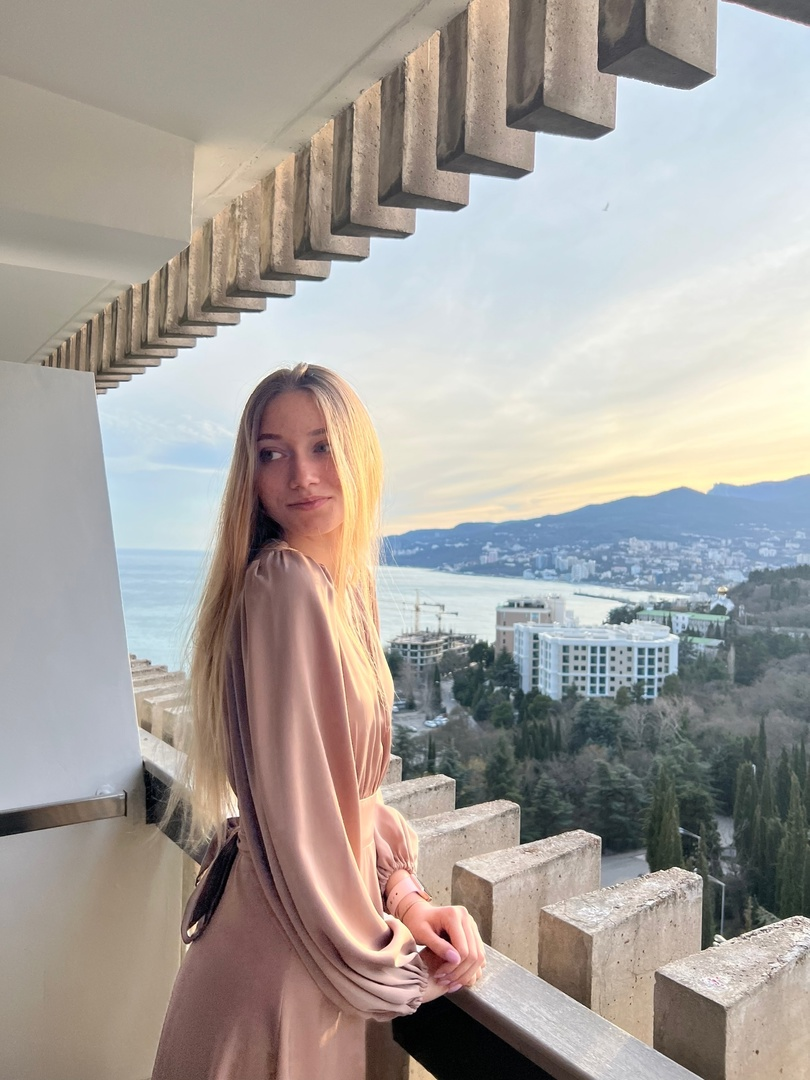 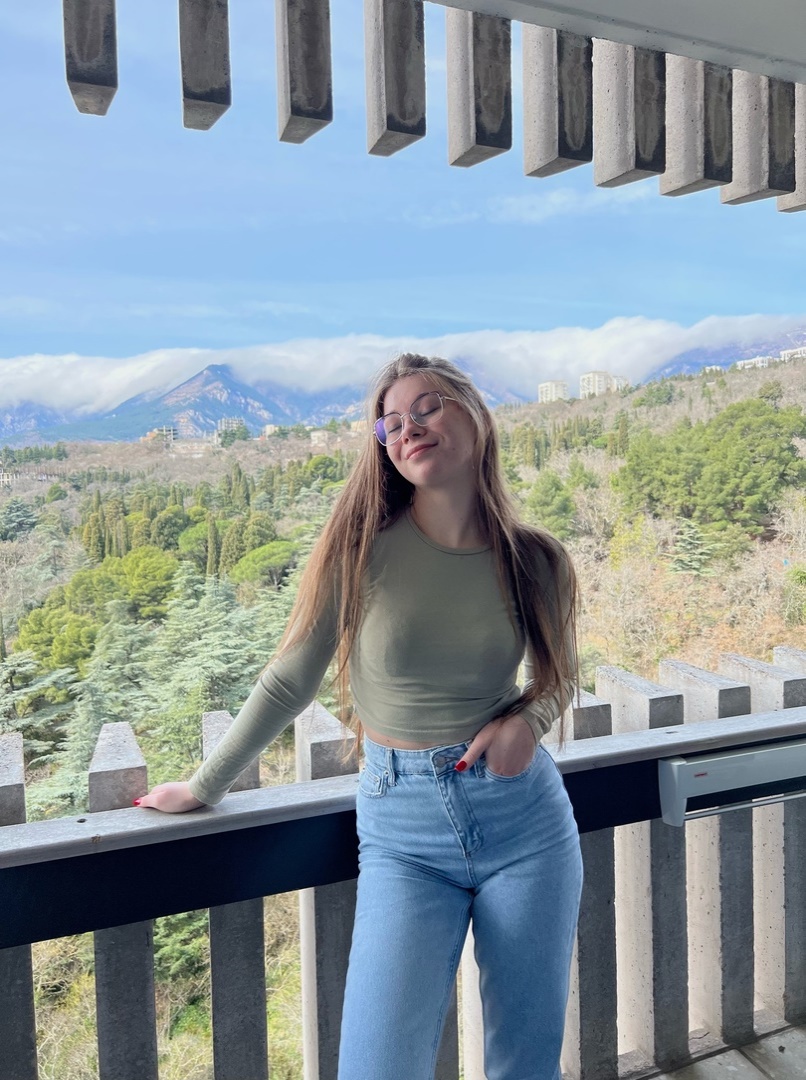 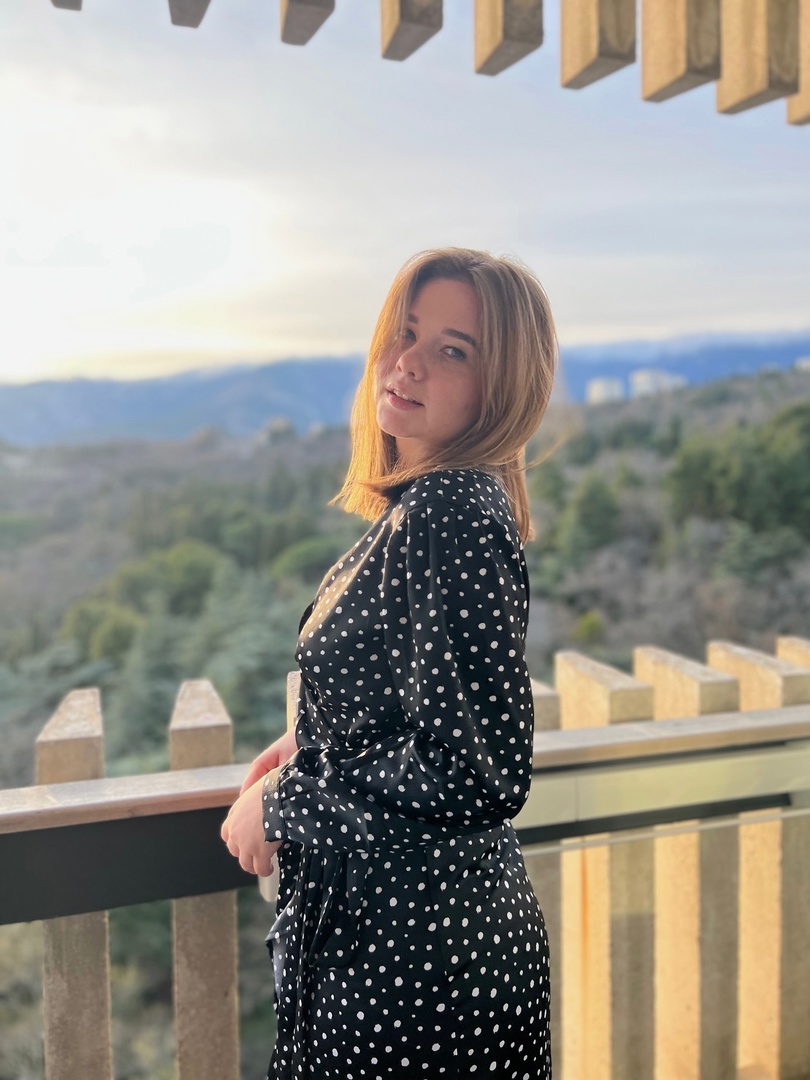 Гордеев Андрей
Креативный директор проекта
Идеи к применению и использованию дрона
Кучерявый Алексей
Аналитик
Поиск информации, необходимой для расчета и  реализации проекта
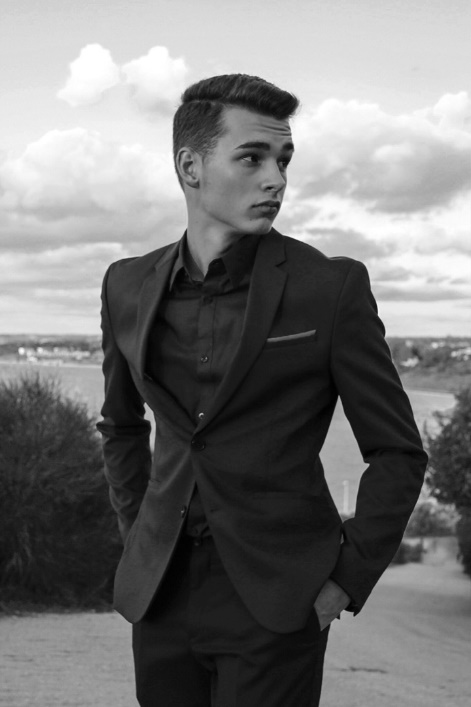 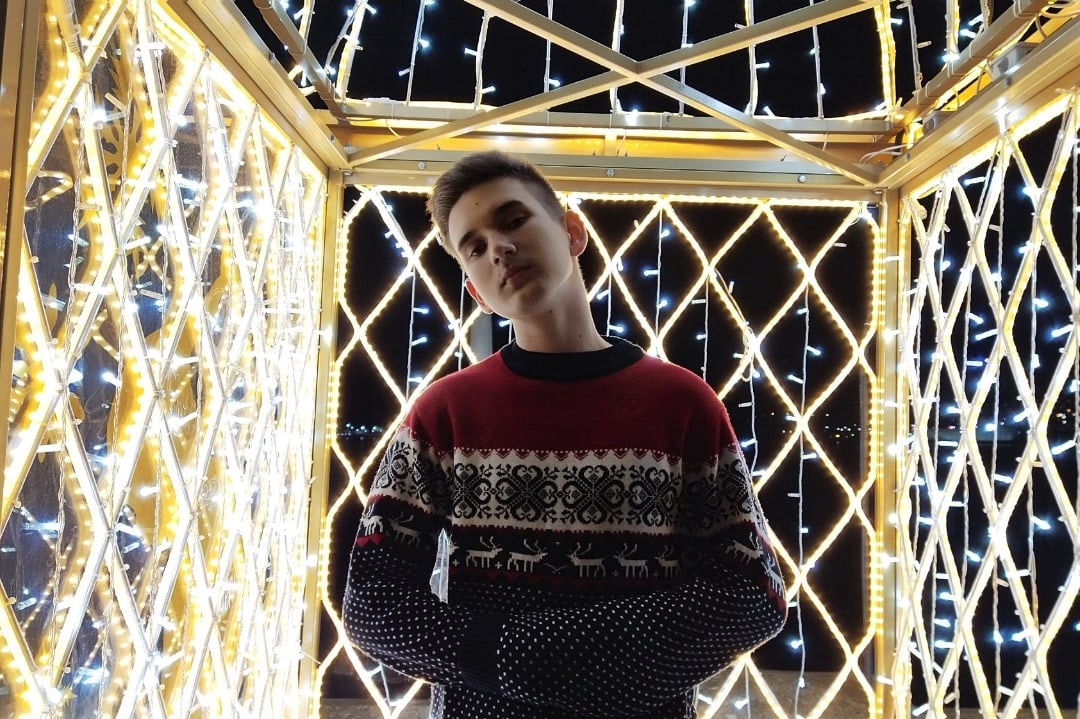 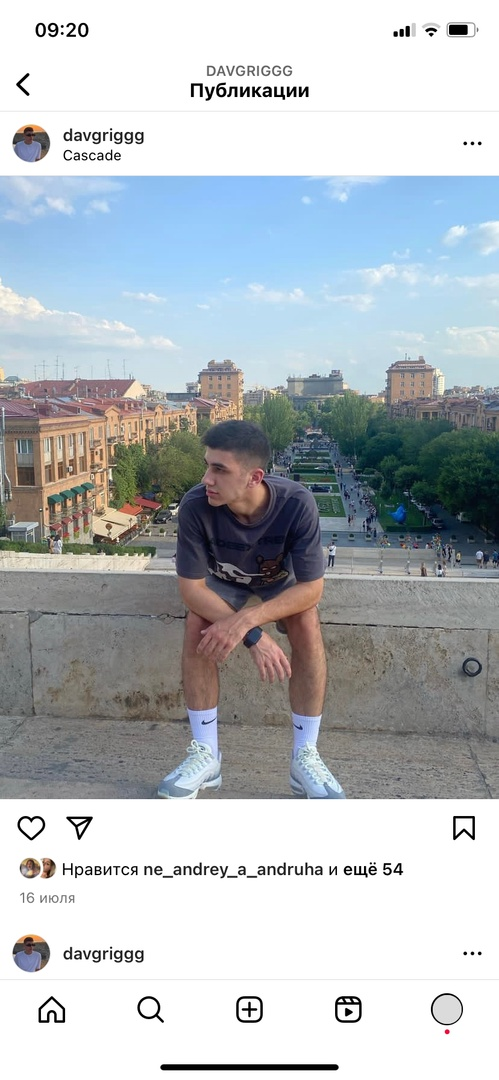 Григорян Давид
Разработчик программного обеспечения дрона
ФИНАНСОВЫЕ РАСЧЁТЫ
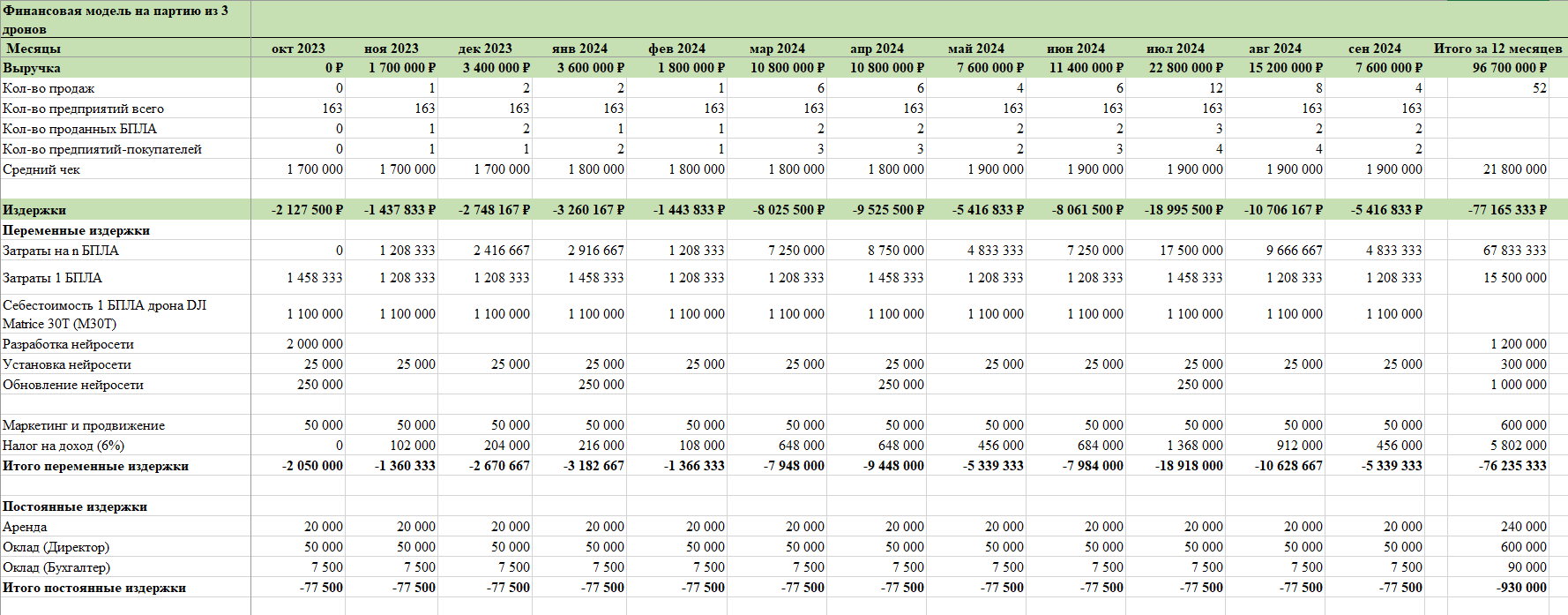 ФИНАНСОВЫЕ РАСЧЁТЫ (ПРОД.)
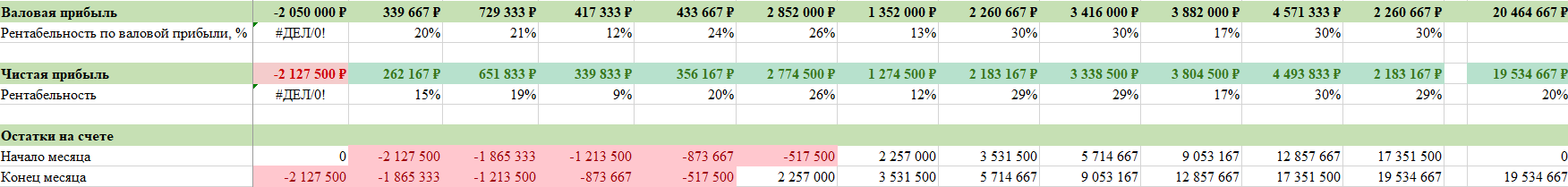 ПЕРИОД РЕАЛИЗАЦИИ – 2 ГОДА; 
СРОК ОКУПАЕМОСТИ – 6 МЕСЯЦЕВ.
РЕНТАБЕЛЬНОСТЬ ЗА ПЕРВЫЙ ГОД – 20%;

СУММА ИНВЕСТИЦИЙ ЗА 1 ГОД – 77,5 МЛН РУБЛЕЙ.
Партнёры проекта
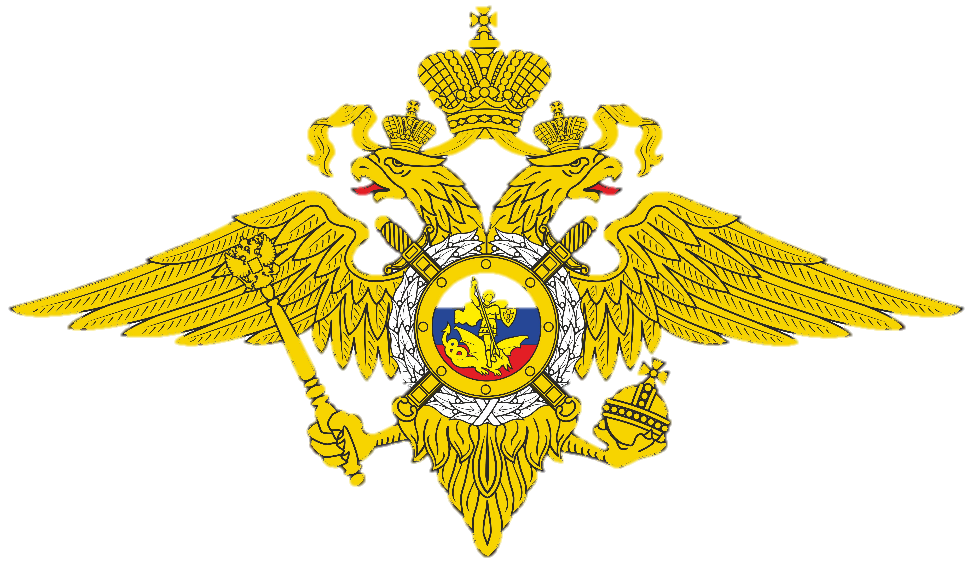 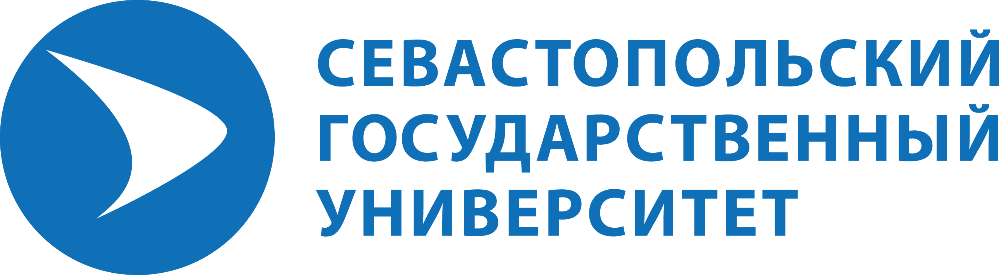 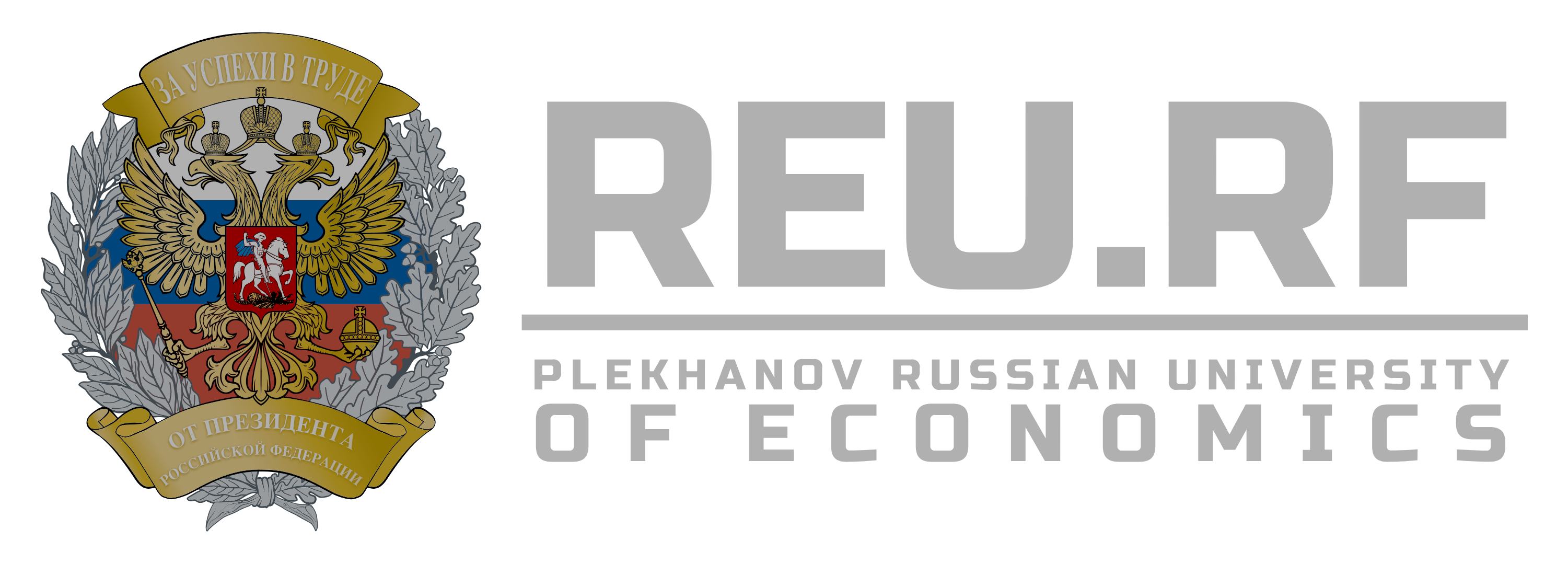 СПАСИБО ЗА ВНИМАНИЕ!
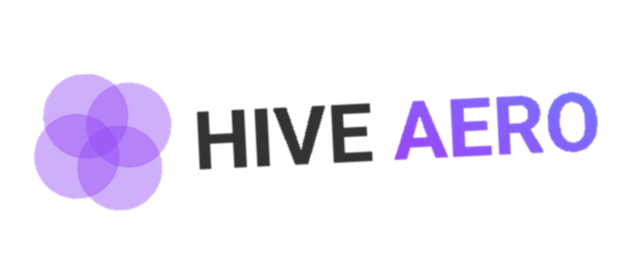 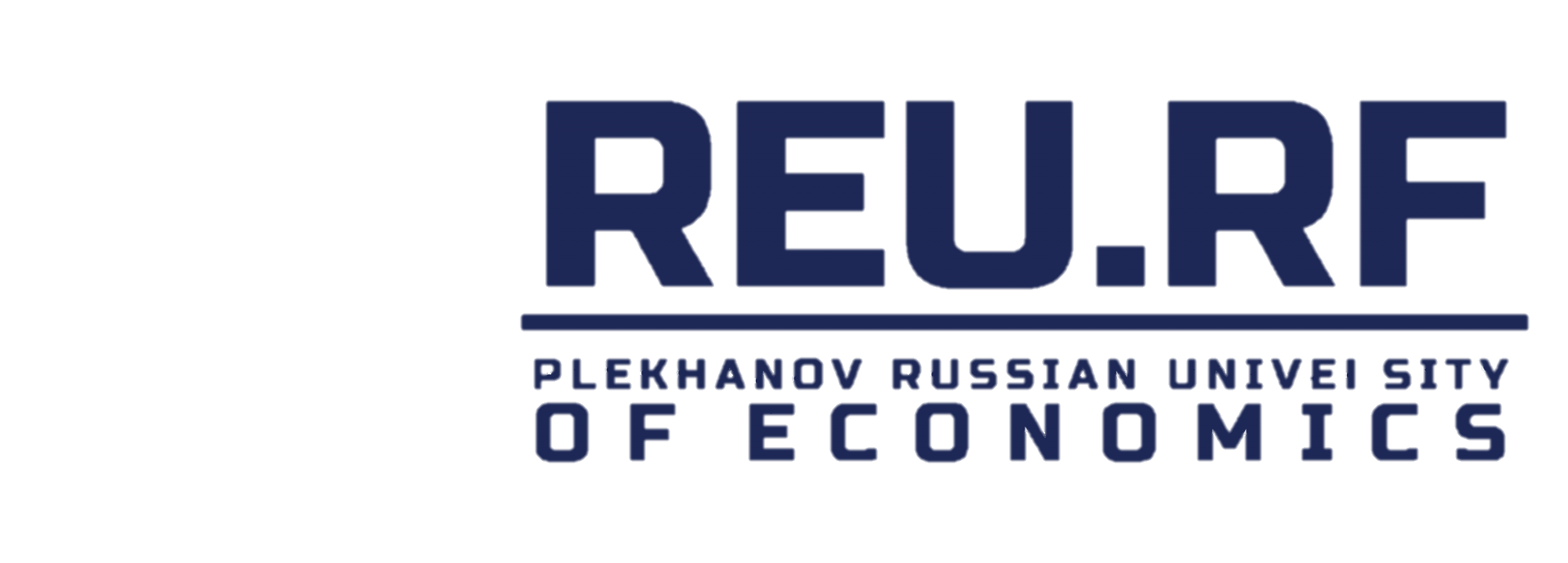 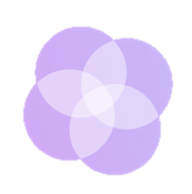